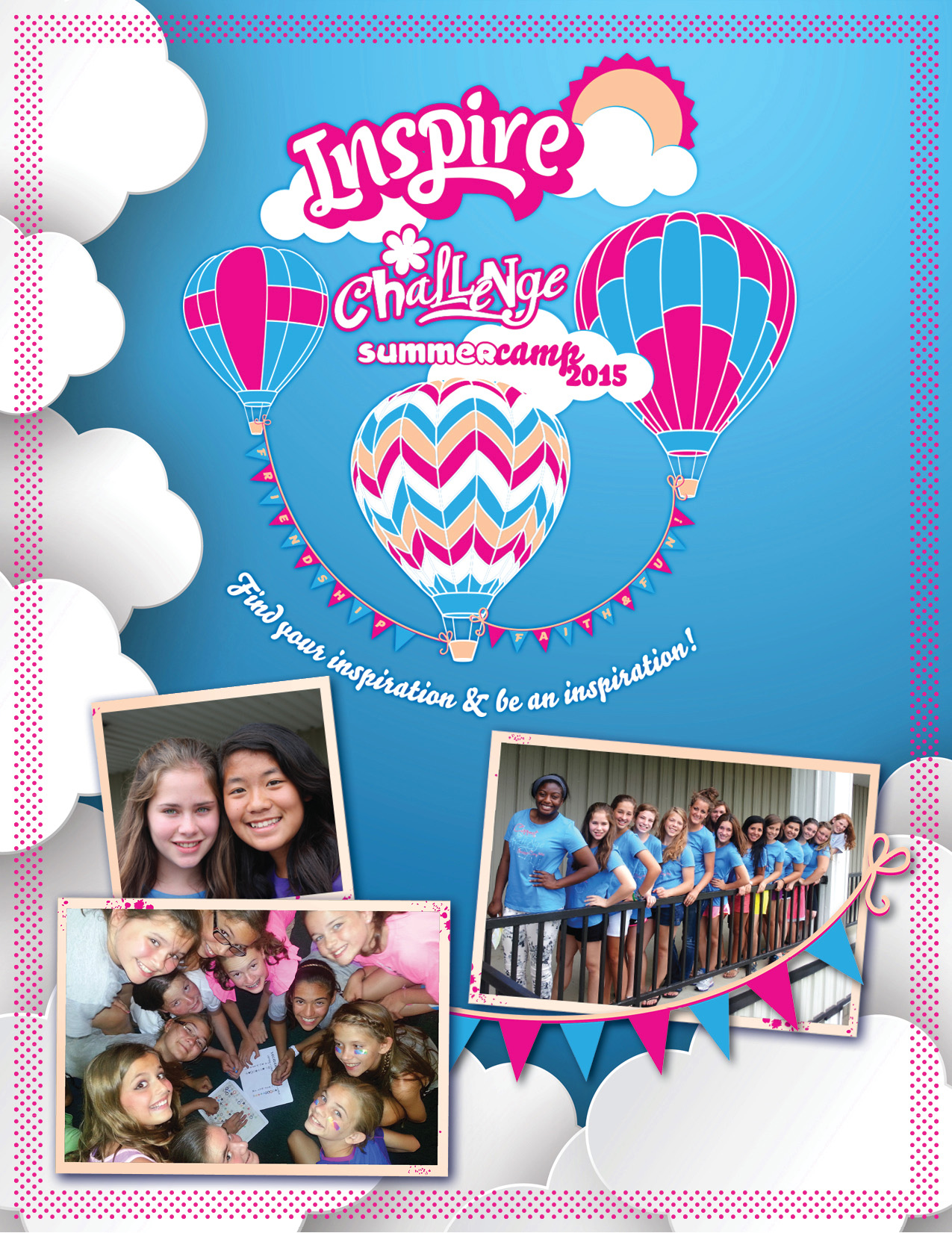 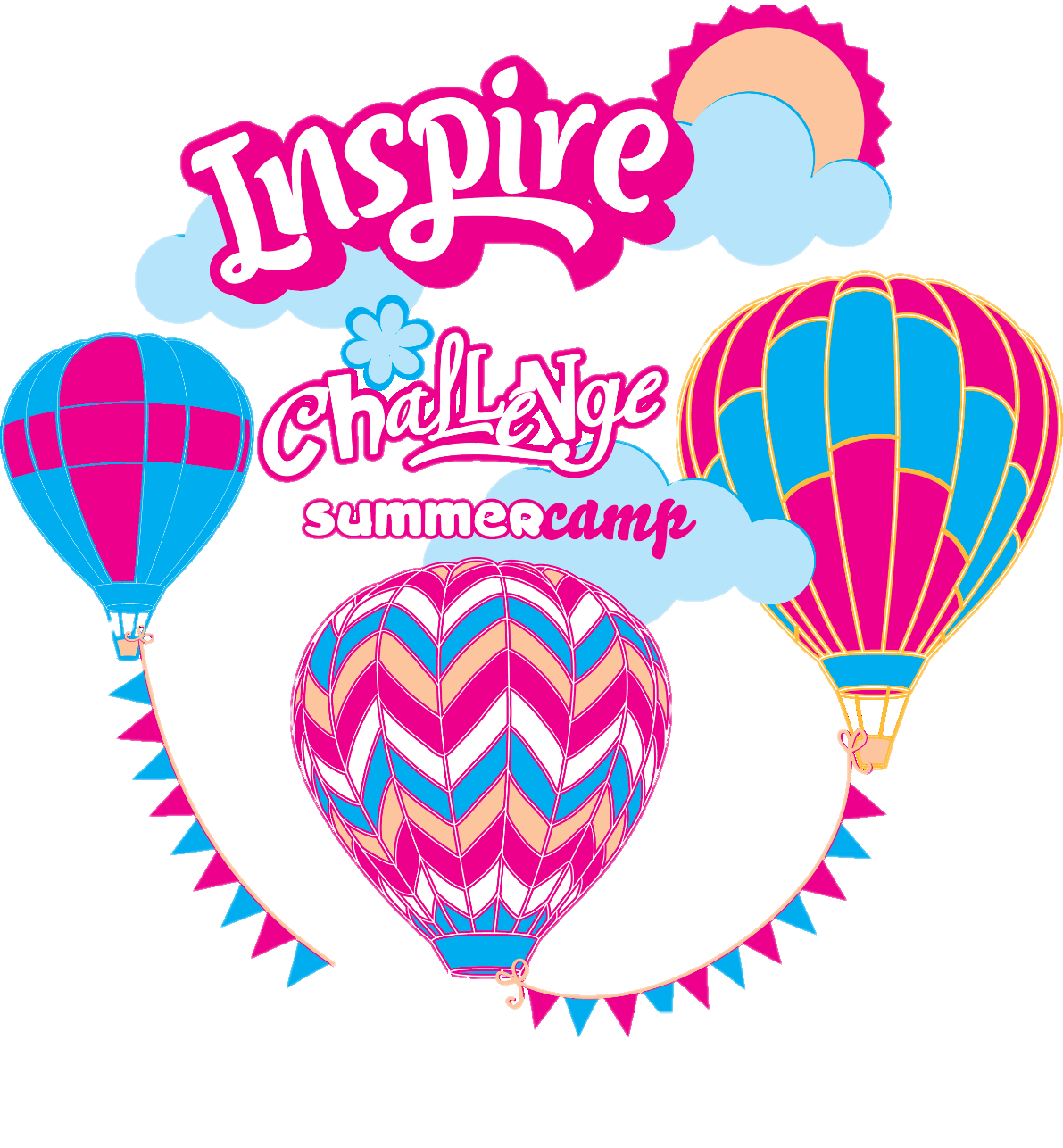 F
A
I
T
H
CITY,STATE
Powered By
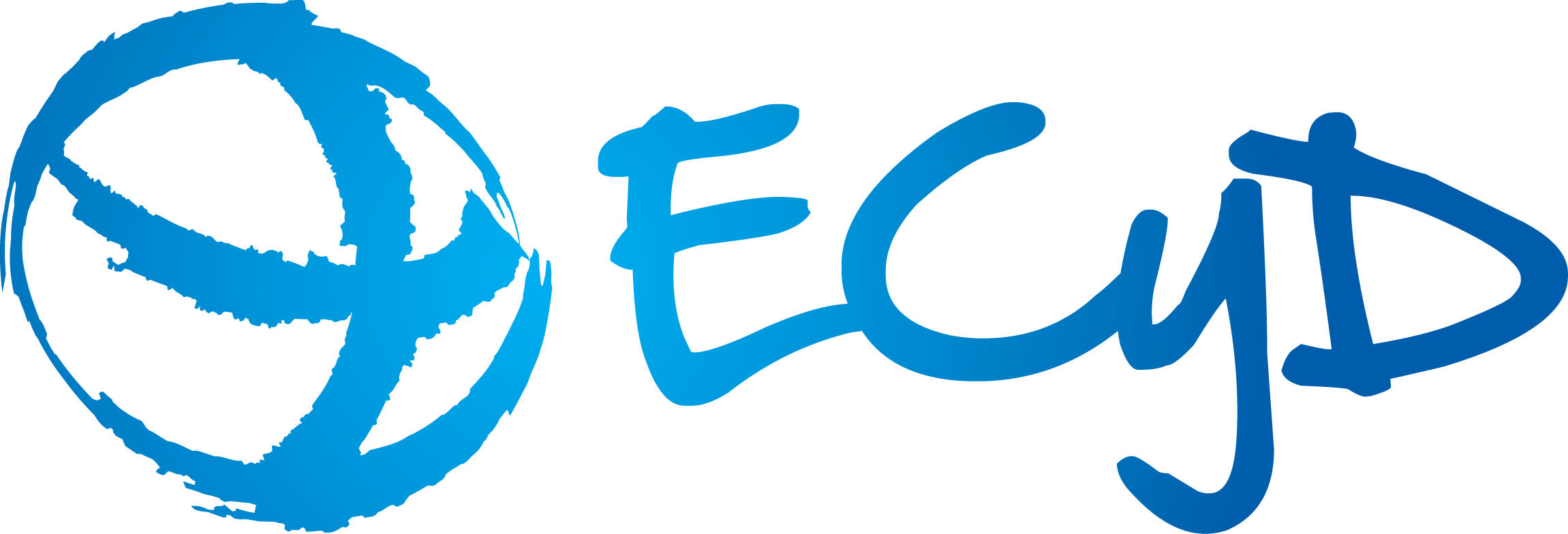 June 10- 14, 2019
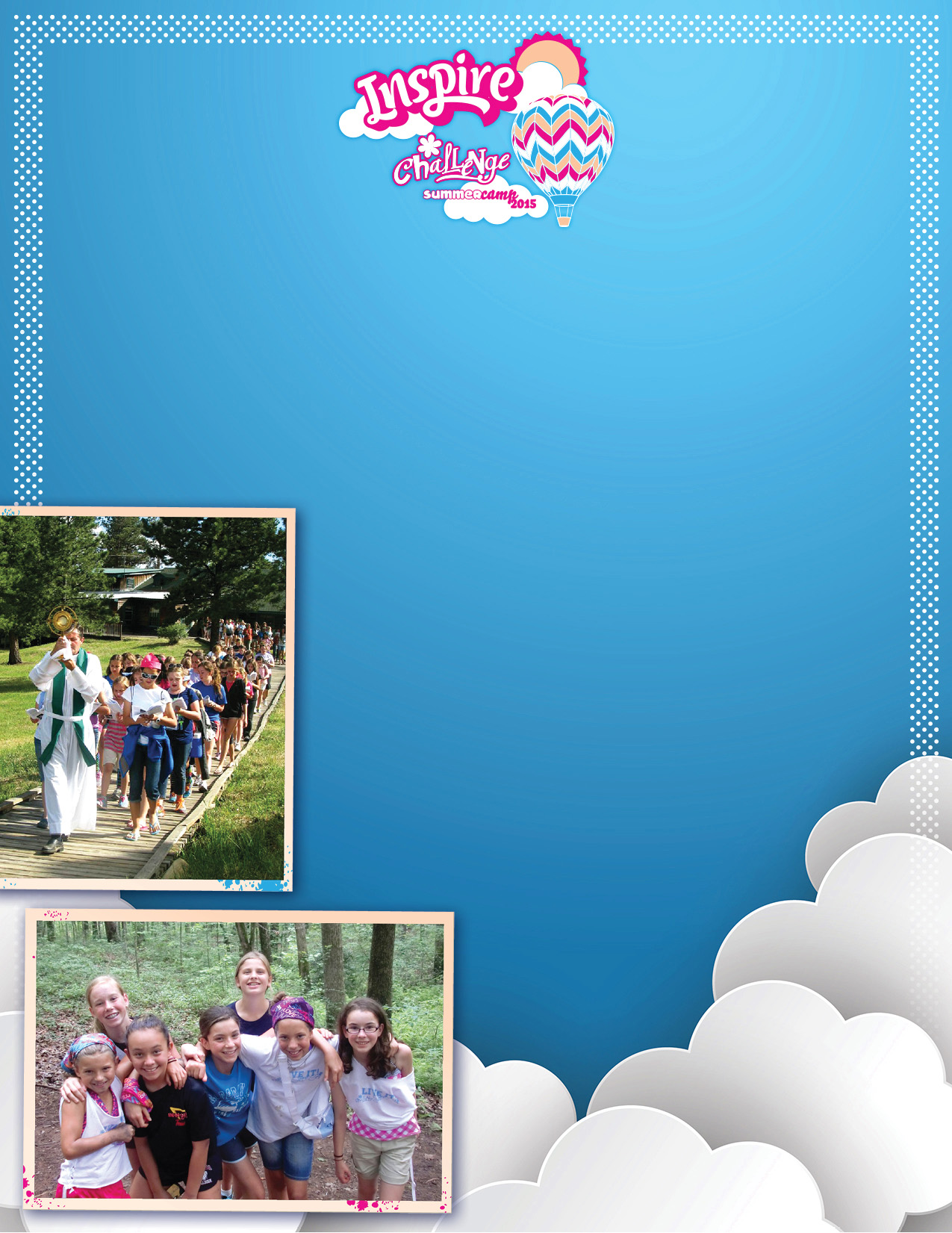 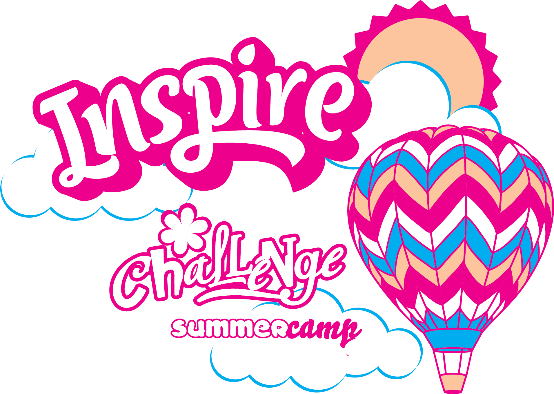 Month
Location
City, State
DAY –DAY, YEAR
DAY IN THE LIFE OF A CAMPER
Girls will participate in activities to strengthen their bonds of friendship and make new ones! They will enjoy prayer and spiritual growth through participation in Mass and spiritual mentoring. Confession will be available. Sports, games, workshops, team dynamics, exciting night activities, swimming and fun in the sun, (add in specifics about other highlights  and camp activities you will be offering, mention any outings or sightseeing that will be included as well as extra activities such as boating, tubing, horseback riding, etc  )
THEME: INSPIRE!
This year’s camp theme is INSPIRE – Find your inspiration and be an inspiration! The activities will center on the beauty of inspiring other people and  how beauty inspires us to encounter God. We will try to help each camper be inspired to be the best version of herself as a young woman in today’s world. Every day we will focus on helping the girls be inspired to pray and live their faith in a real relationship with Jesus.
All About Camp
DATES: Month day-Month day , 2014
AGES: Girls rising to 5th – 12th grade
COST: $375 (includes camp T Shirt, water bottle & notebook as well as 5 days of lodging & meals)
LOCATION: Name of Camp  Location City, State

www.websiteofcamplocation.com
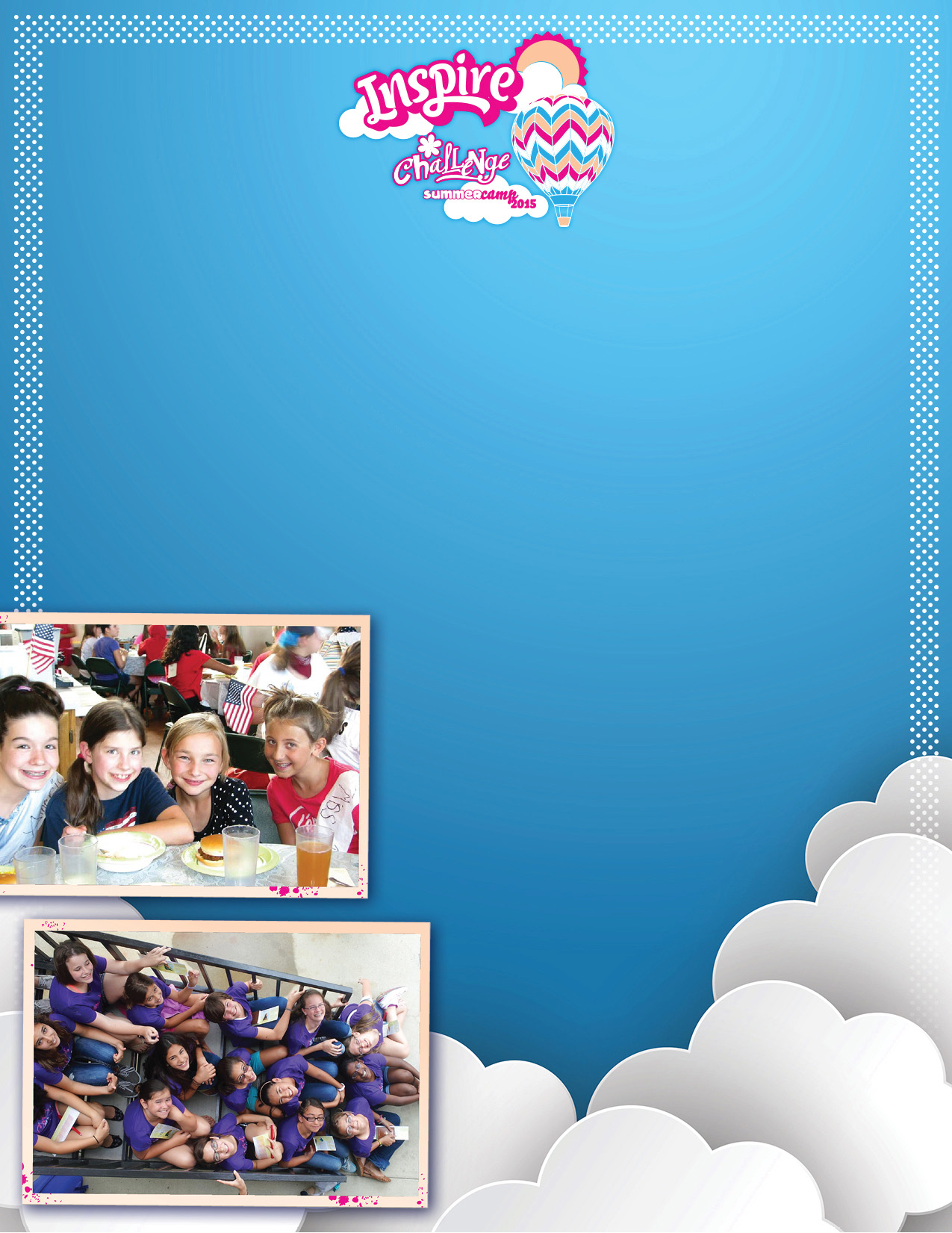 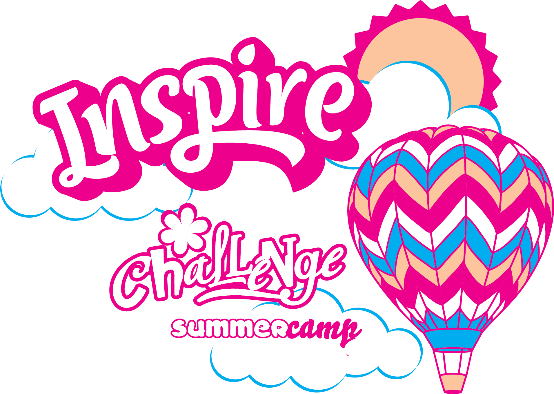 MONTH
Location
City, State
DAY –DAY, YEAR
OUR CAMP STAFF
Our camp staff is made up of a wonderful team of teen camp counselors and JR counselors (ages 14 & up) as well as adult volunteers. Campers will be led by our camp counselors and supervised by our camp adult volunteers.
ABOUT CHALLENGE
Challenge is a network of clubs for girls ages 10-18, to get know more about Christ and their catholic faith, and work to better the world around them.  Challenge is  team based, teen led, service driven, and with a virtue centered curriculum.  Challenge  does this through regular team  activities, service projects , retreats and camps. Challenge can be found in parishes and schools across the US and Canada. Find out more at www.challengeyouthministry.com or www.ecyd.org. Challenge is powered by
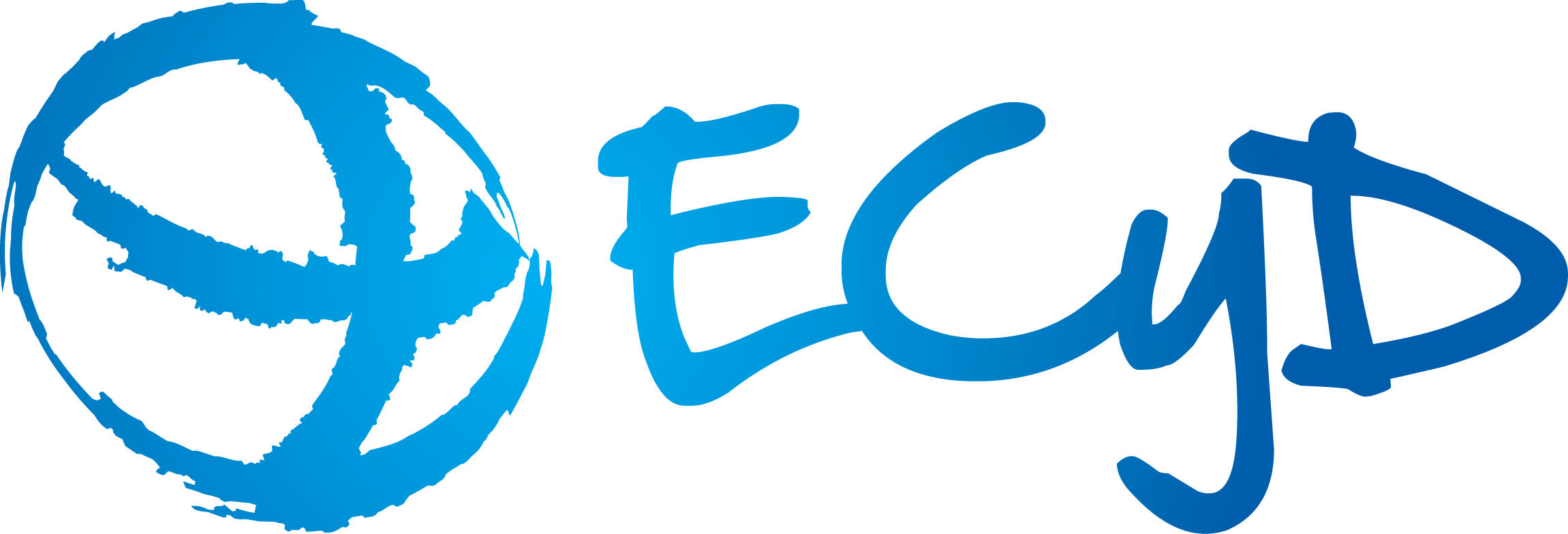 REGISTRATION INFORMATION
Please send this registration form along with the Permission Form and payment of $123 made out to Name 
to: Mailing Address Mailing Address 
Registration deadline is Date Day, Year.
Questions? 
Contact Name 
 Last Name  
123-456-7891     
Email@email.org
www.campweb.com
Regnum Christi Programs  © 2014, Mission Network Activities USA, Inc., All Rights Reserved.
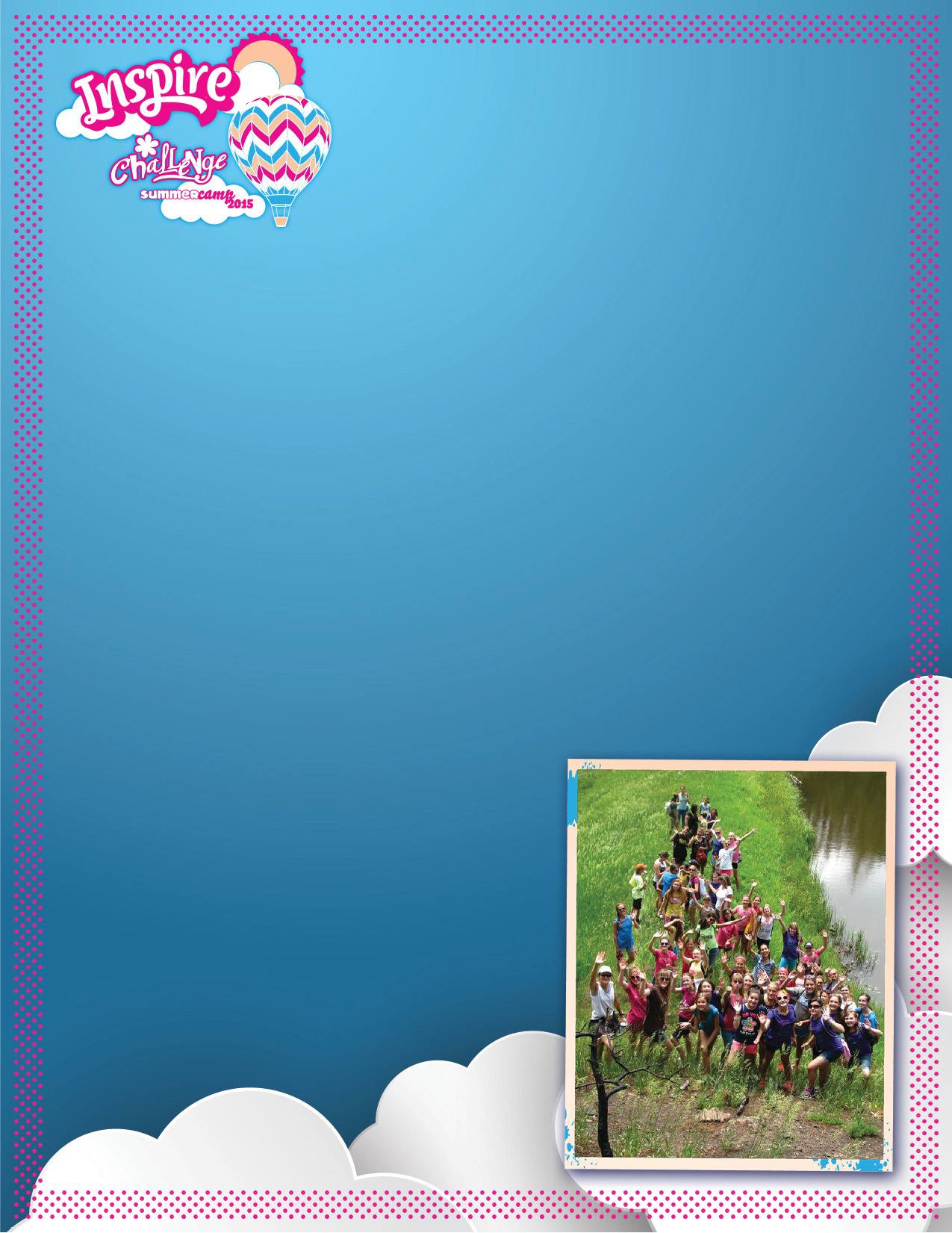 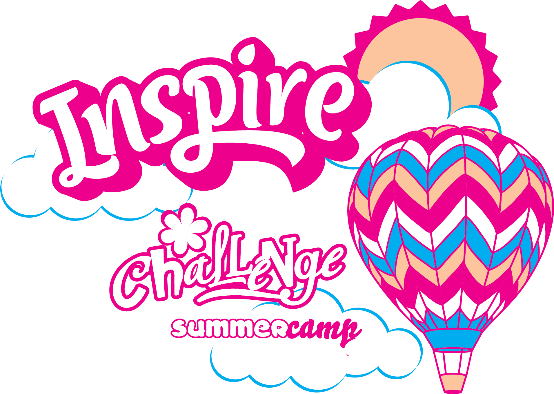 MONTH DAY- DAY, YEAR
LOCATION CAMP  
CITY, STATE
CAMP REGISTRATION FORM
CAMP PACKING LIST
Camper’s First & Last Name: ……………………………………………………………………………...….
Campers Age: ………….… Date of Birth:……………………… 
Grade Completed: …………… School:………………………….
Challenge Club: ……………………………………………………………………….............

Parent’s First & Last Names:  ………………………………………………………………………………..
…………………………………………………………………………………
Home  Address:  ……………………………………………………………………………………………………………………………………………………………………………………………..……………………….…………………………...
Parent’s Phone- Home:…..………………………………………
Cell:…………………………………………………………………….…
Parent’s Email:………………..………………………………………
………………………………………………………………………………
Camper’s Email:………………………..……………………………
Please send emails to  camper  parent  both. 

T -Shirt Size: YS  YM   YL AS  AM AL   AXL  
 Please order an additional t-shirt for my daughter at $10

 Contact me about volunteer opportunities in preparation or during the camp. 

Please send this registration form along with the Permission Form and payment of $123 made out to Name 
to: Mailing Address Mailing Address
___ Shorts enough for each day  
___ Shirts enough for each day  ___ 2 pairs of jeans 
___ 1 raincoat with hat or hood
___ 1-2 sweatshirts, sweaters or jackets
___ Underwear and socks   ___ Flip flops or sandals 
___ Bathing suits (one-piece suits or tankini’s )
___ 2 nice outfits for Mass 
___ Tennis shoes for playing sports
___ Water shoes  ___ Shoes for hiking
___ Soap and shampoo, hairbrush
___ Toothbrush and toothpaste  ___ Pajamas
___ Sunscreen  and Bug repellant  ___ Hat
___ Pillow and sleeping bag ___ Laundry bag
___ 2-3 Towels and washcloths 
___ Bible, rosary,
The purpose of the Challenge Camp is to enjoy the natural environment of the facility and to give the girls an opportunity for personal growth by communicating with those at camp. Tablets, ipods, cellphone use will be limited. Girls can request to use their cell phones to call their families at any time.  If you need to reach your daughter you can call at anytime. 
The camp cell is  123 456 7891.